Caso Altavox ElectronicsChase & Aquilano
Adaptado por 
Prof. Dr. Marcio Mattos Borges de Oliveira
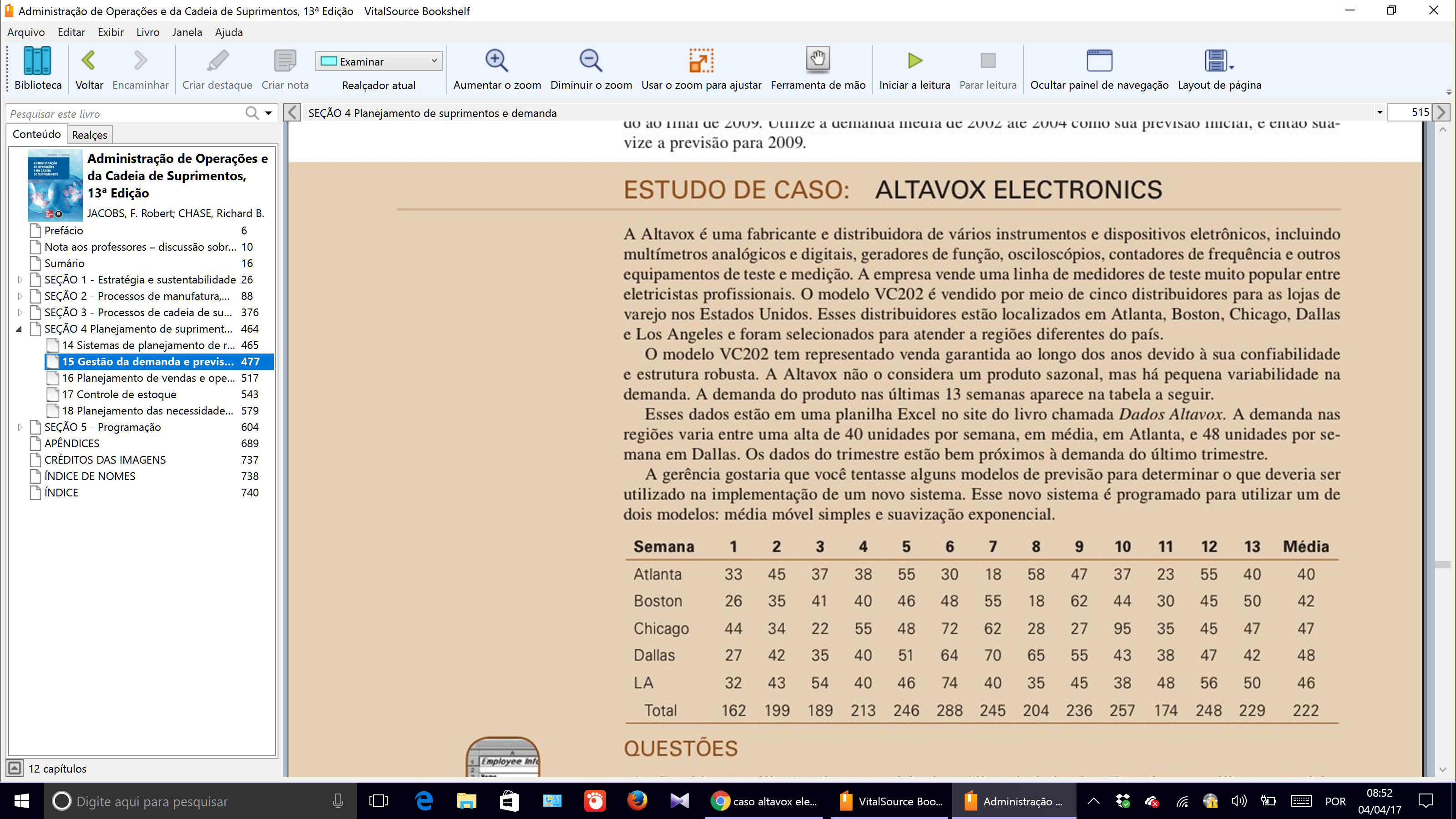 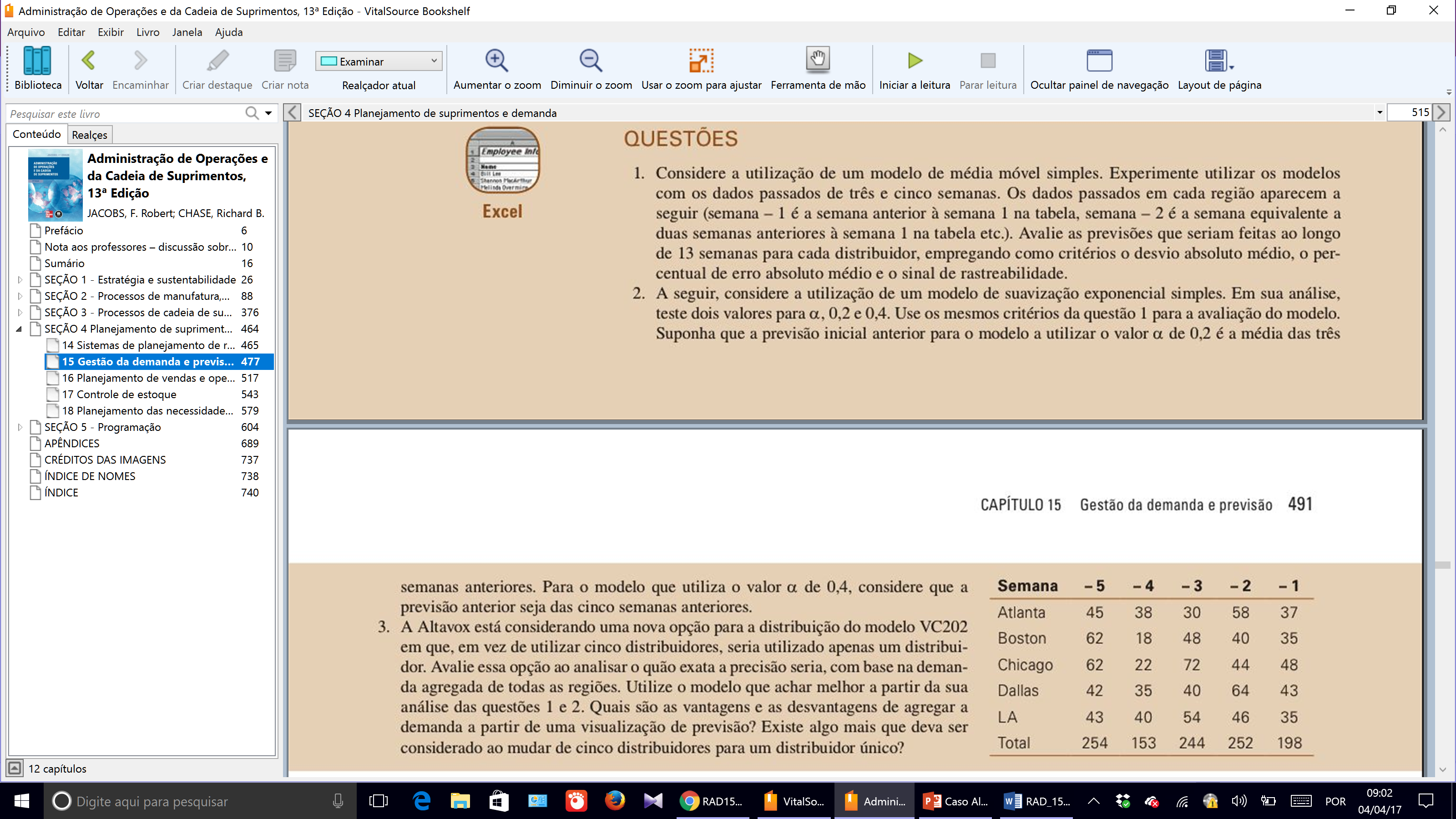 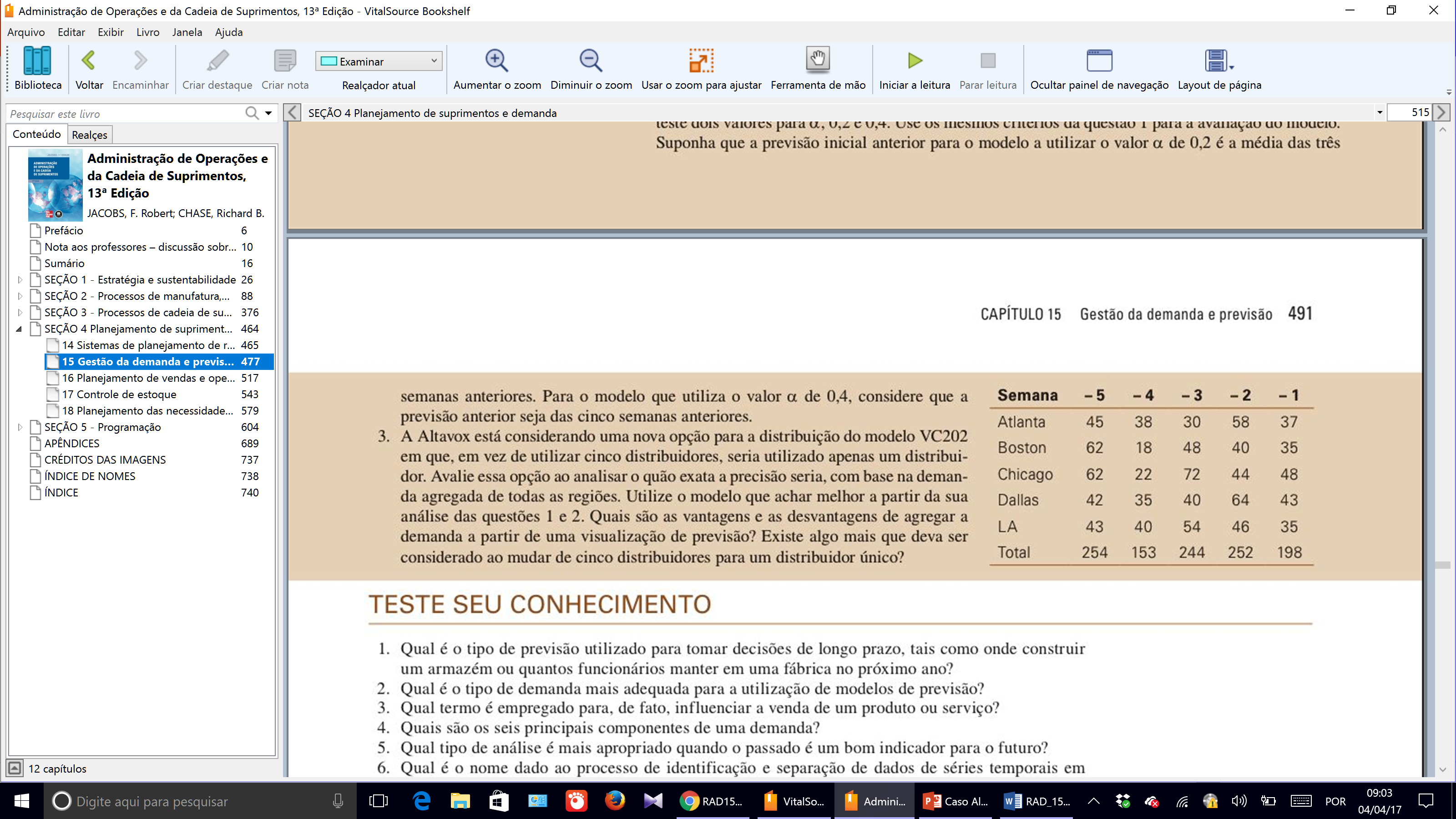 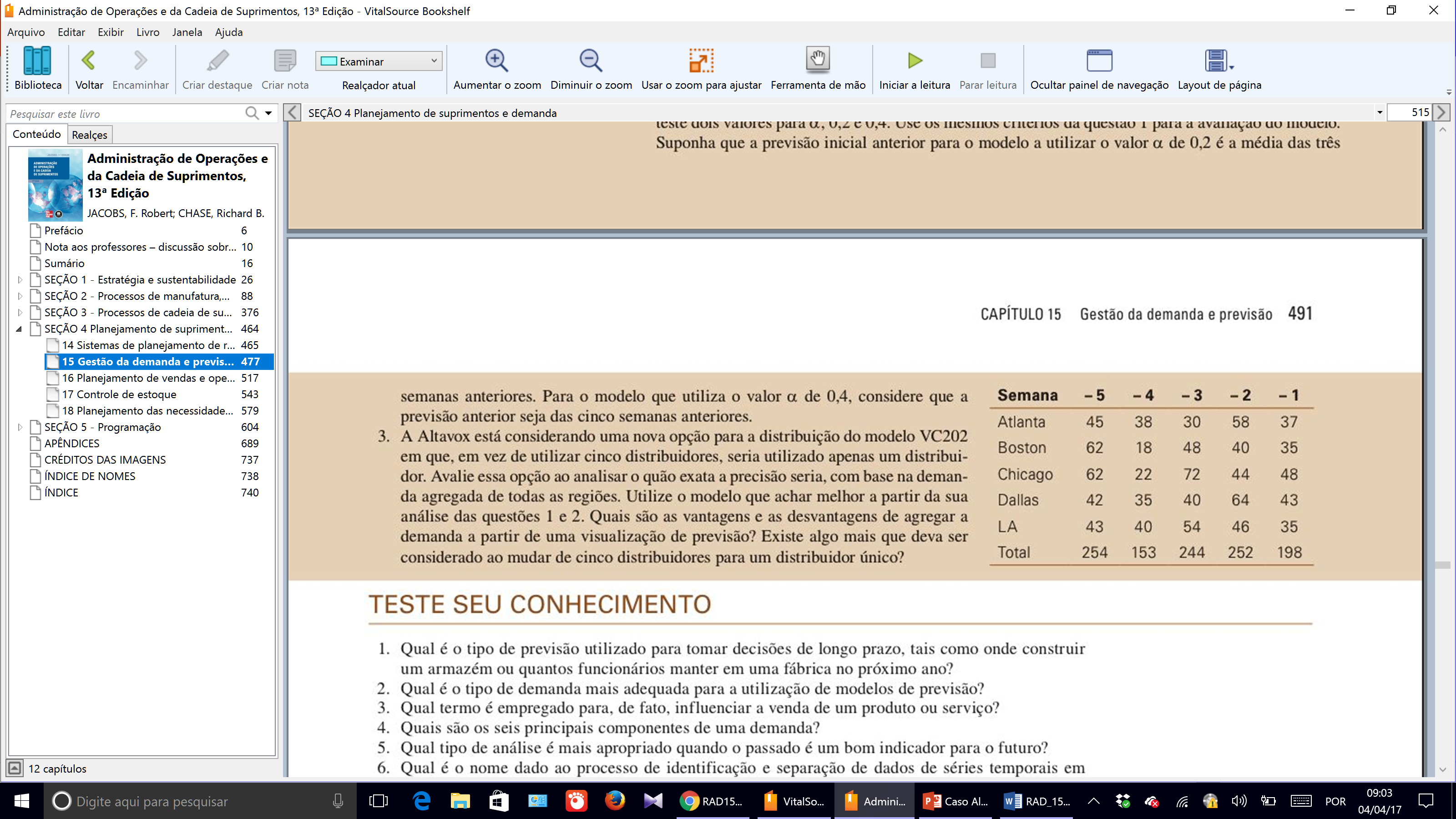